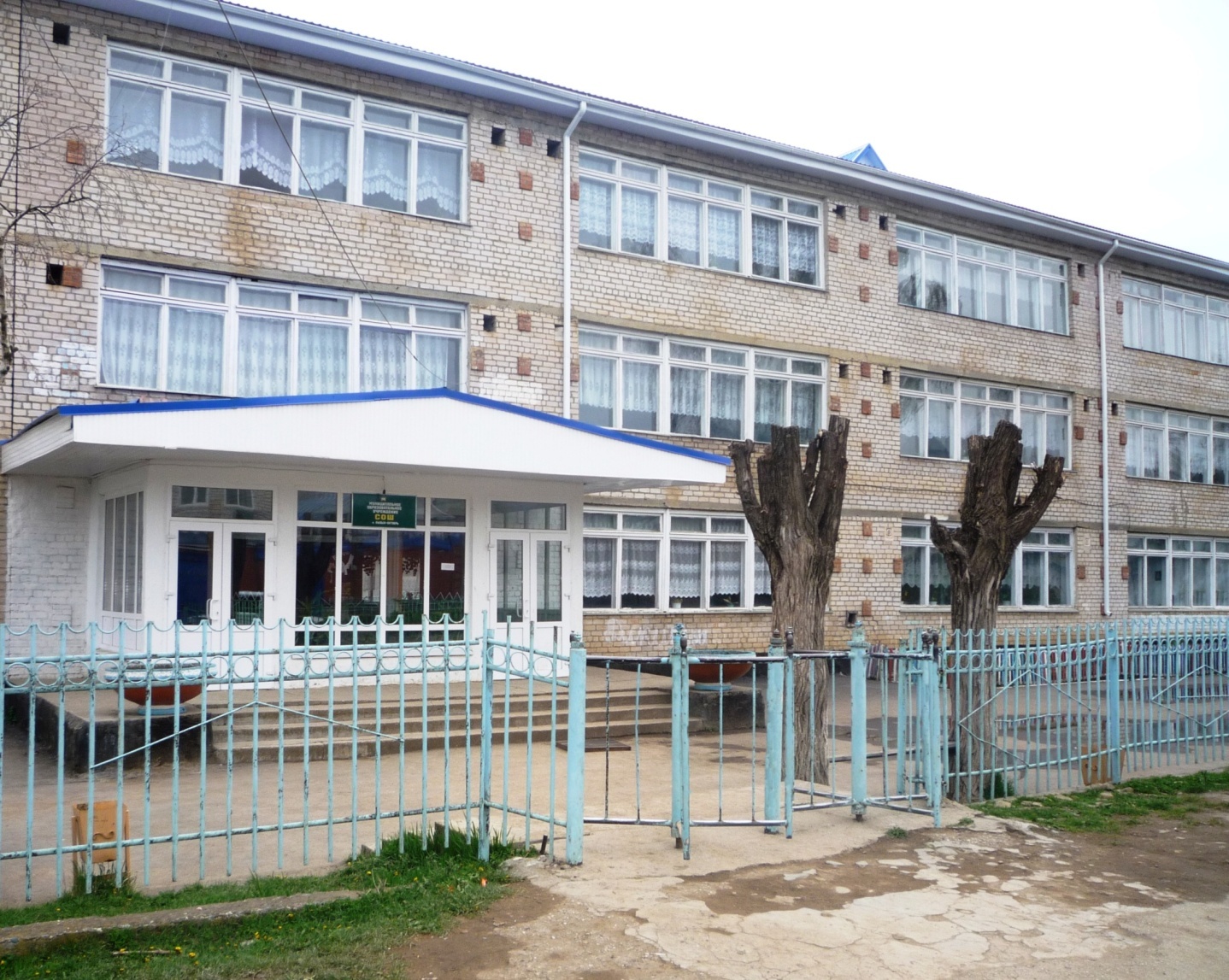 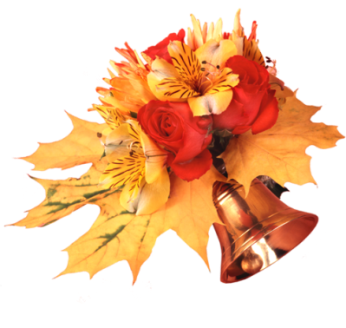 КАРАЧАЕВО-ЧЕРКЕССКАЯ РЕСПУБЛИКА
ЗЕЛЕНЧУКСКИЙ МУНИЦИПАЛЬНЫЙ РАЙОН 
МБОУ "СОШ а. КЫЗЫЛ-ОКТЯБРЬ"
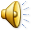 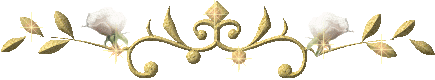 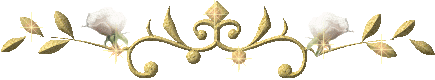 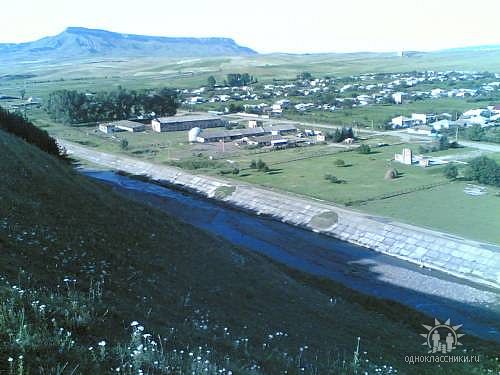 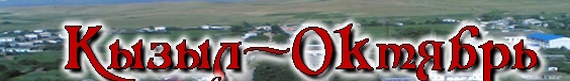 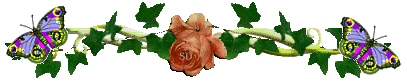 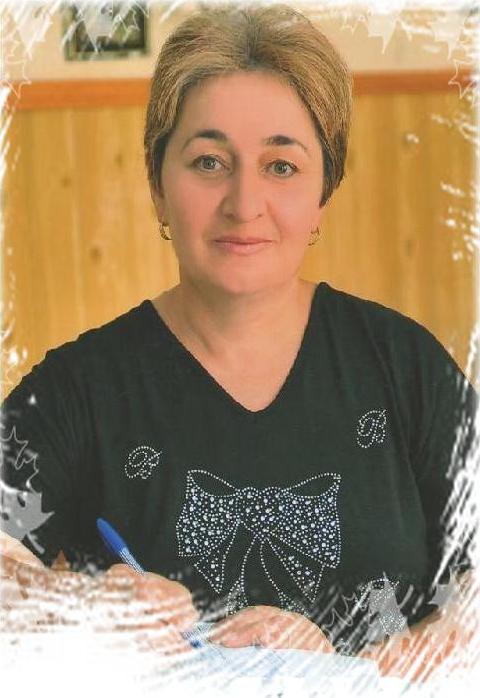 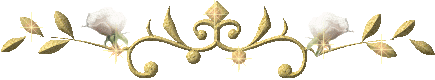 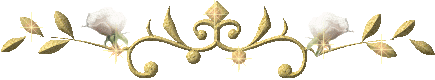 БОСТАНОВА 
ФАТИМА КАЗИЕВНА
УЧИТЕЛЬ РОДНОГО ЯЗЫКА И ЛИТЕРАТУРЫ
Тема: Карачаево-Черкесия -
мой край родной.
Формирование качественно новой личности школьника, сохранение и развитие национальных традиций, культуры  и бережное отношение к историческому наследию своего народа.
Цель:
Задачи:
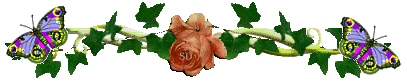 развитие личности школьника, его творческих способностей,  развитие интереса к истории своего народа, к его культуре, традициям и обычаям,  карачаевского народа.
формирования желания и умения учиться;
воспитание нравственных и эстетических чувств, эмоционально-ценностного позитивного отношения к себе и окружающему миру на примере традиций народов проживающих на территории республики;
освоение системы знаний умений и навыков, опыта осуществления разнообразных видов деятельности;
сохранение и поддержка индивидуальности ребенка.
4
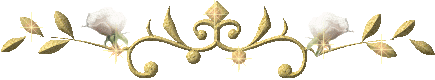 Тил дегенинг–адам джанны башха джандан
Сыйлы этген,
Тил дегенинг– хар  инсанны, билим бериб,
Алгъа элтген.
Тили болгъан бу дунияны патчахыды, терюндеди.
Болмагъан а баш баулуду, хайуанны
Кеминдеди.
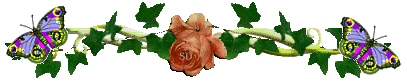 Лишь языком отличен человек от всех существ,
Лишь только он его возносит выше,
Познанья дар  даёт и вводит в таинство веществ,
Ведет  вперед, ведь говорящий – слышит.
Имеющий язык – он мира властелин и царь,
Ему доступно и почет, и место.
Кому язык не ведом – слеп, и сам он только псарь,
На уровне скота, точнее – вместо.
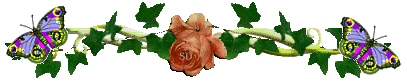 Исмаил Семёнов (Джырчы Сымайыл)
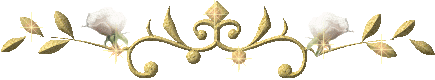 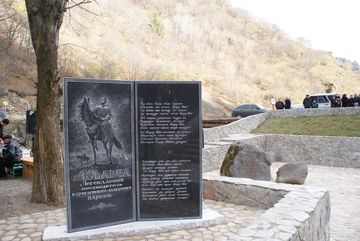 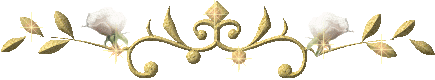 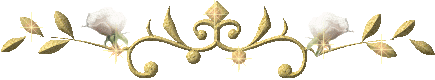 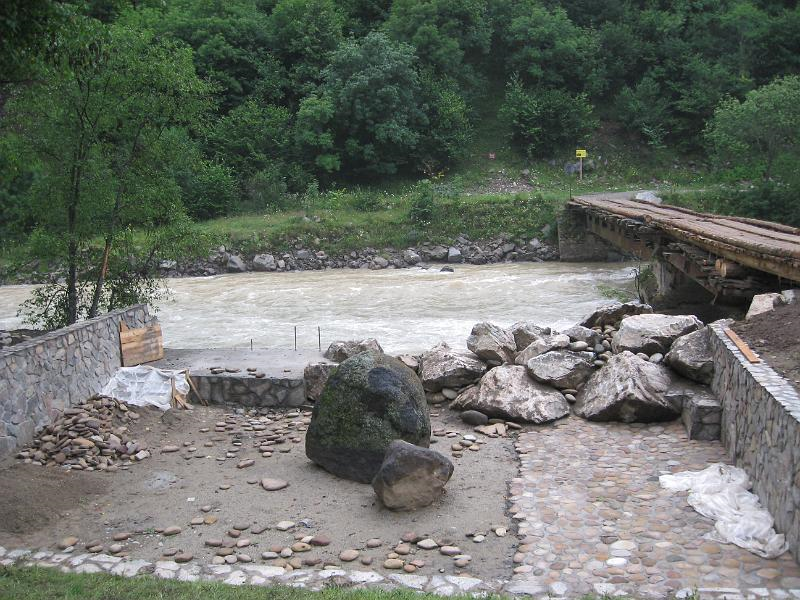 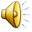 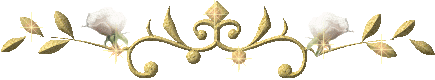 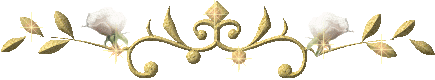 Легенда о красавице Машук 
и седовласом Эльбрусе
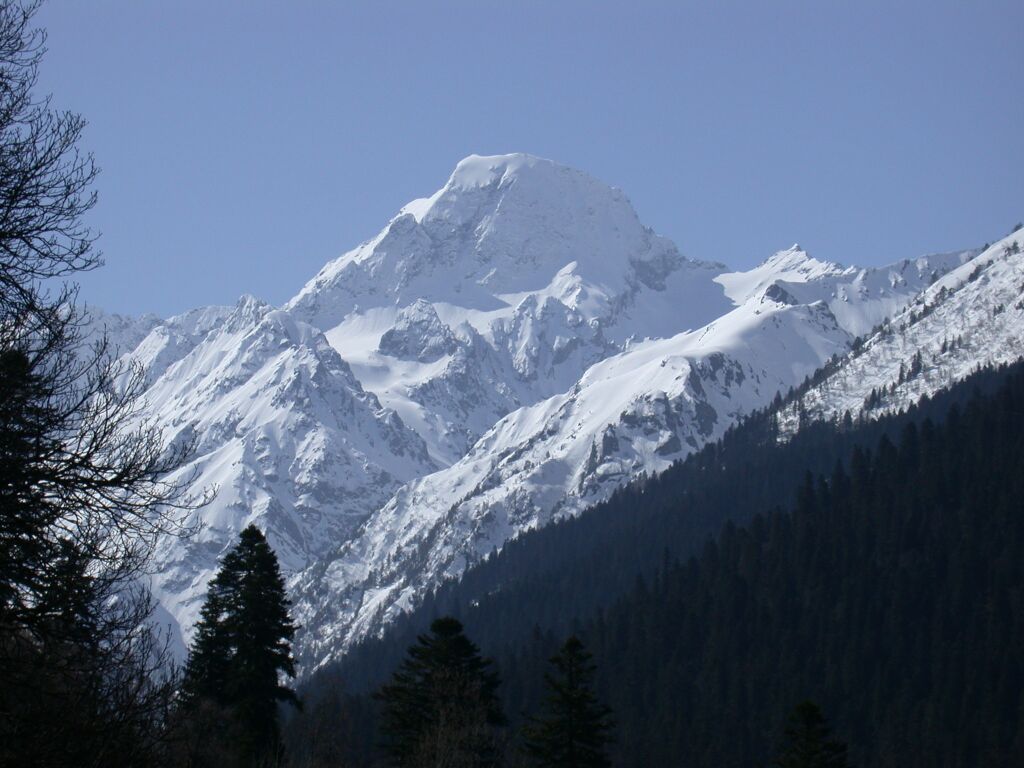 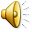 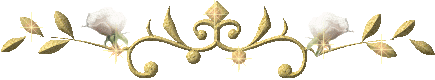 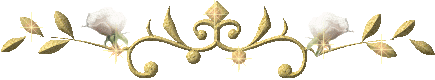 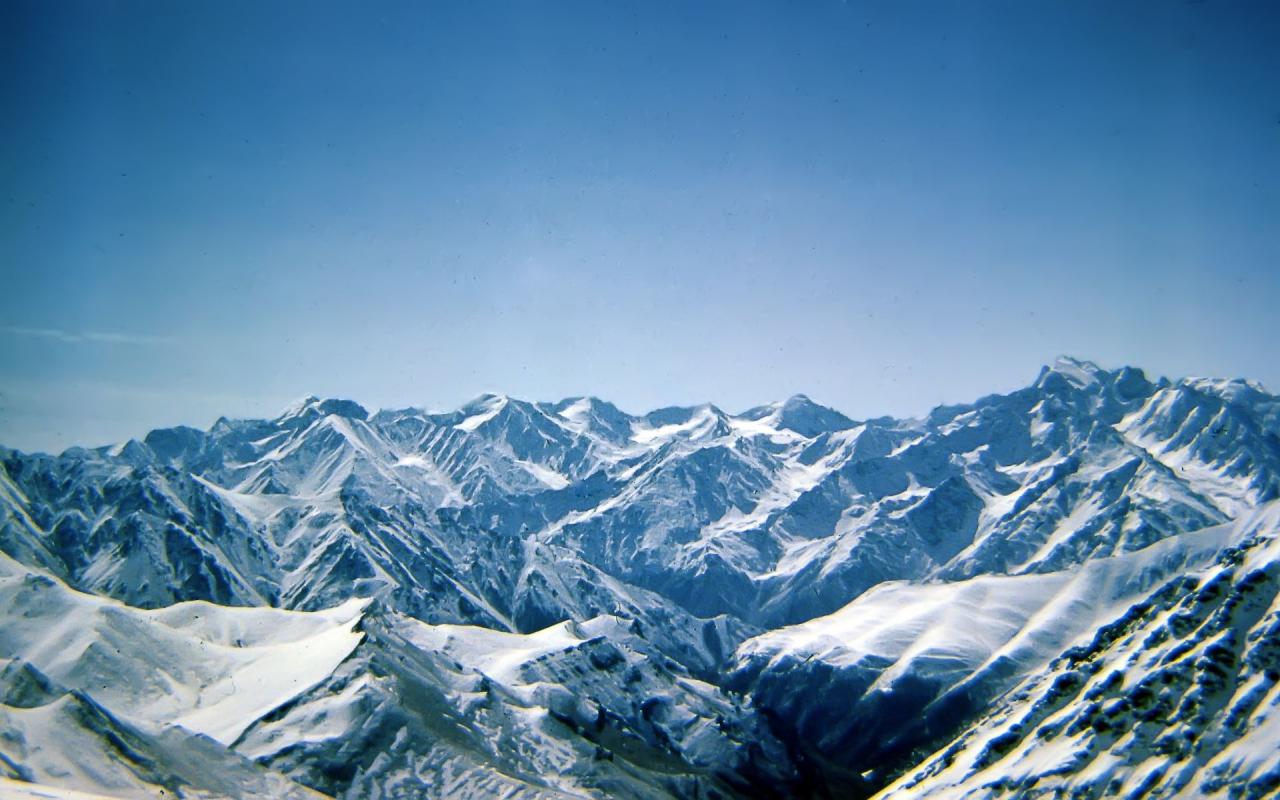 череда Кавказских гор
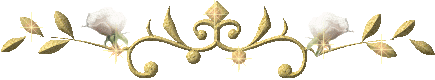 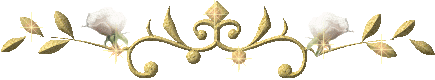 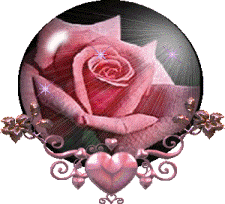 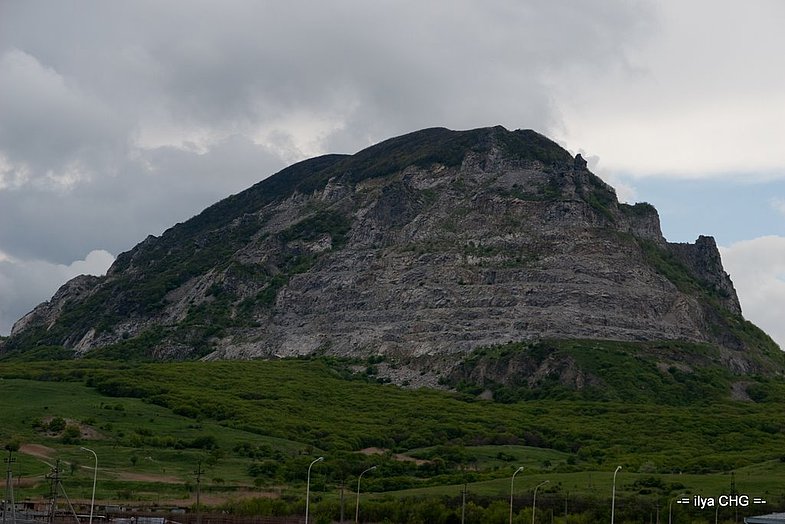 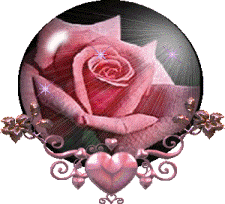 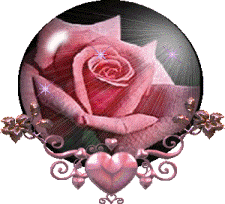 красавица Машук
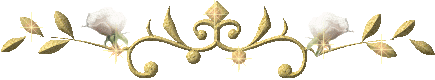 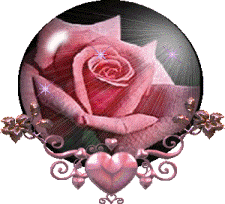 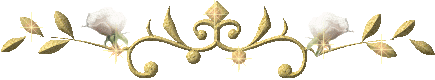 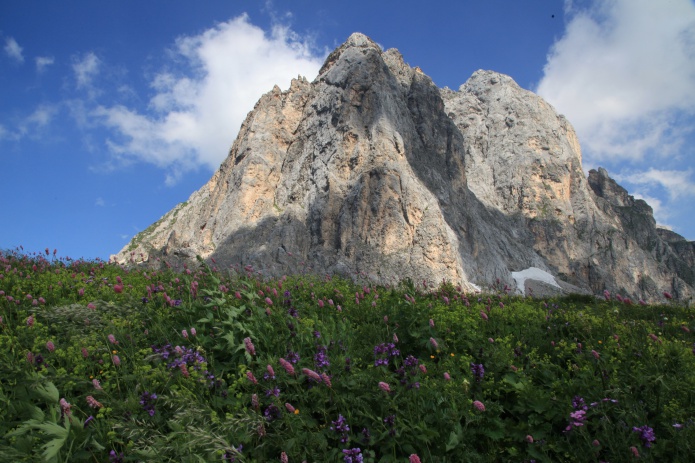 молодой богатырь Тау
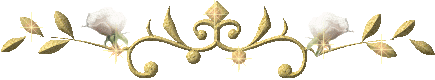 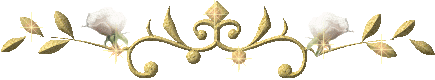 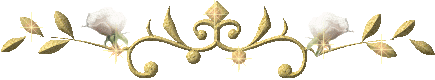 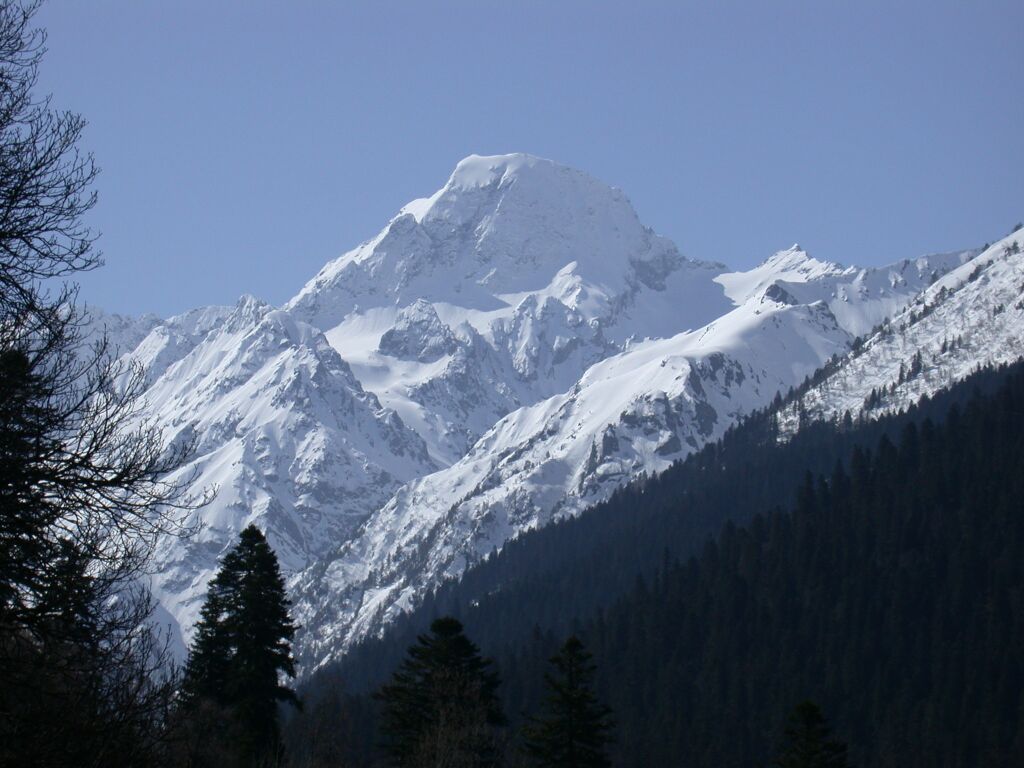 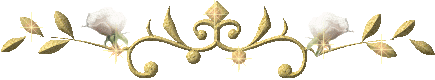 седоглавый 
Эльбрус
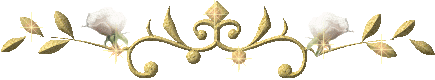 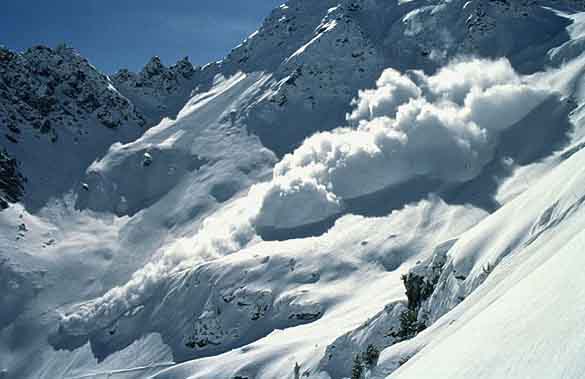 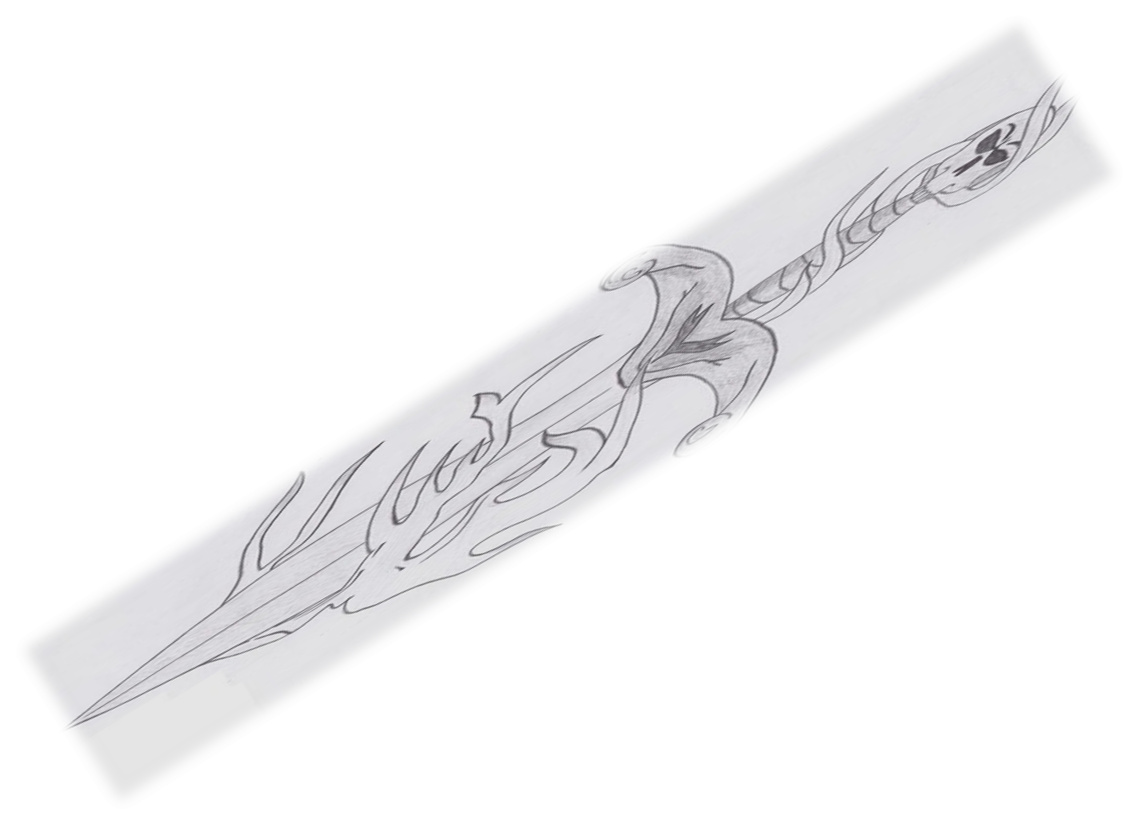 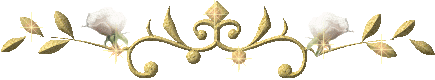 Вызов Эльбруса не под силу 
молодому, отважному Тау 
был ударом меча он сражен ,
 на пять частей рассечен 
могучим, седовласым стариком.
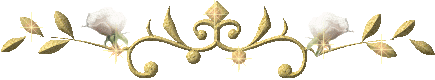 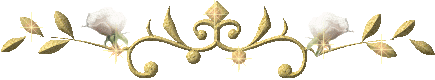 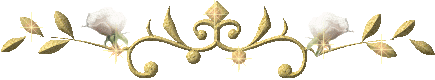 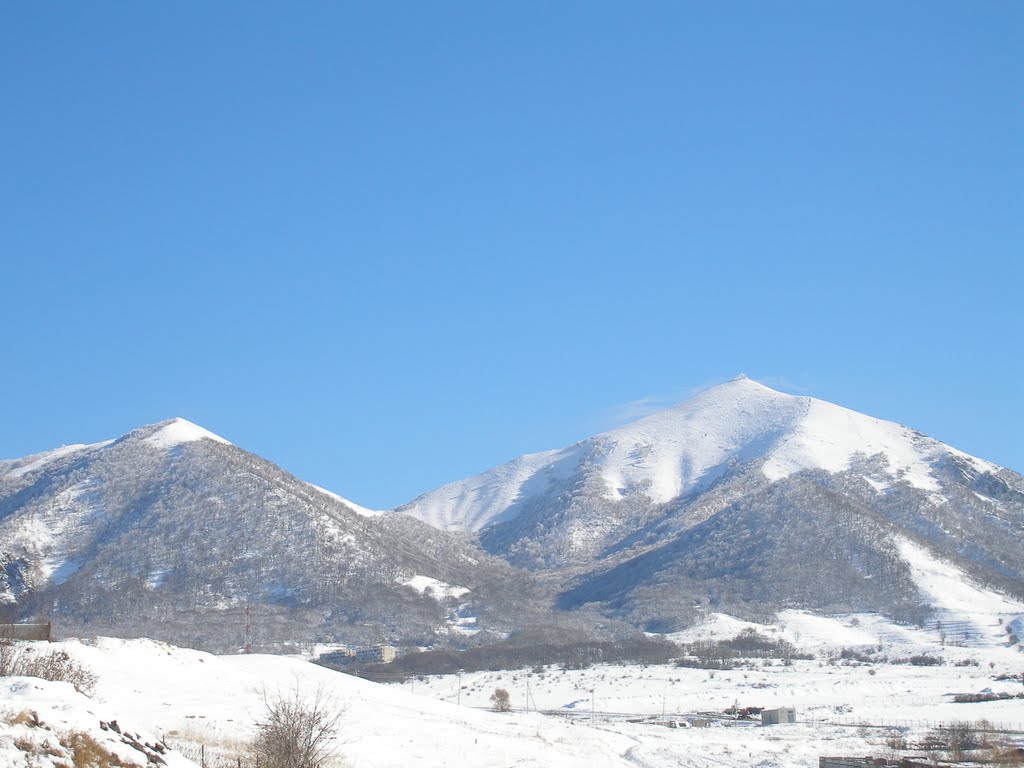 ТАУ-
пятиглавый

Б Е Ш Т А У
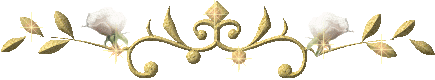 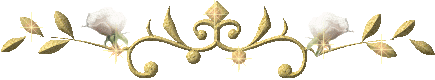 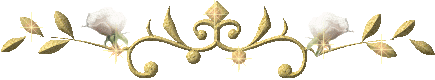 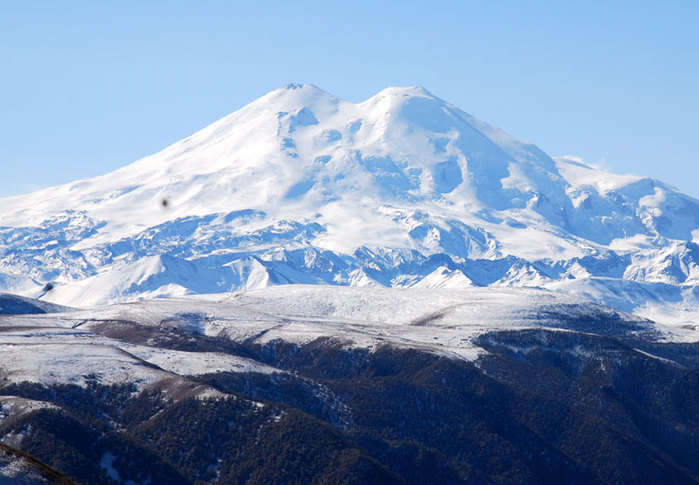 ответным ударом Тау нанес Эльбрусу удар
 и рассек его на две части и стал он двуглавый . 
Надвинул двухглавый Эльбрус снеговую шапку , нахмурился и с тех пор на век затих.
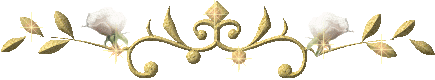 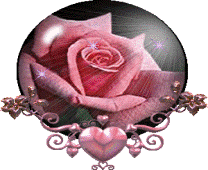 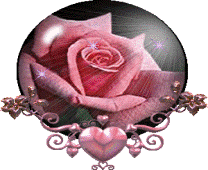 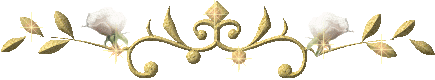 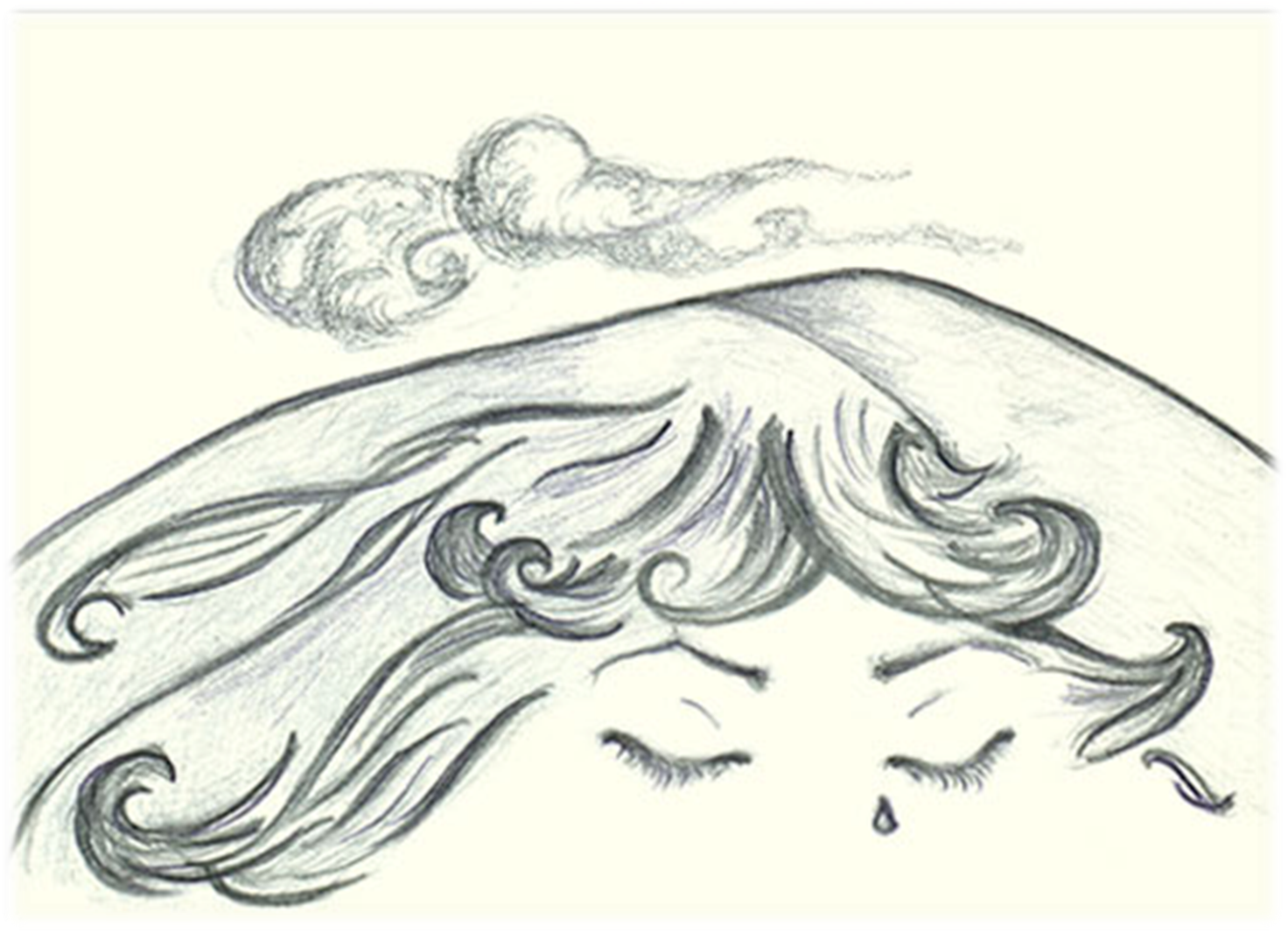 не перенесла гибели любимого
 красавица Машук , 
залилась горючими слезами , 
текут ее слезы по склонам .....
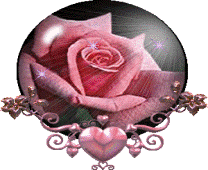 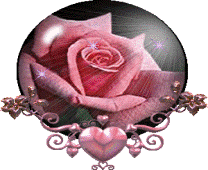 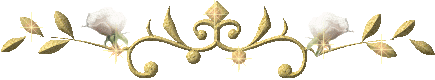 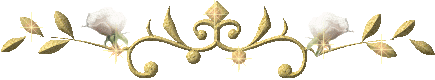 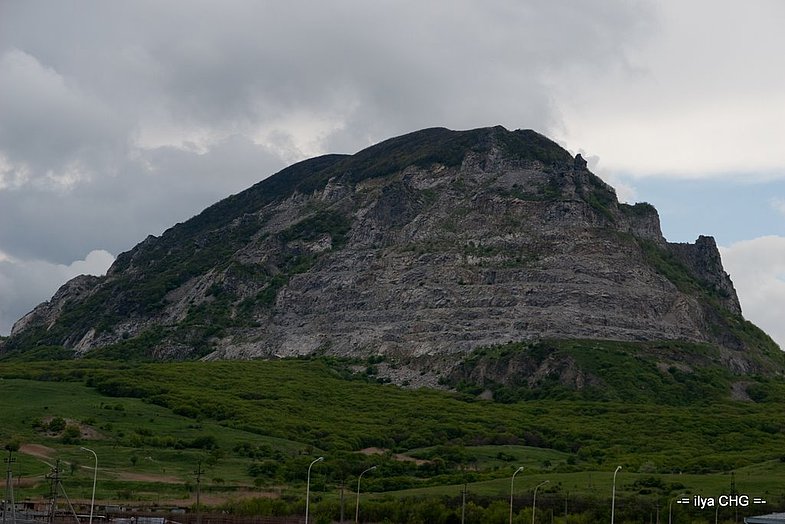 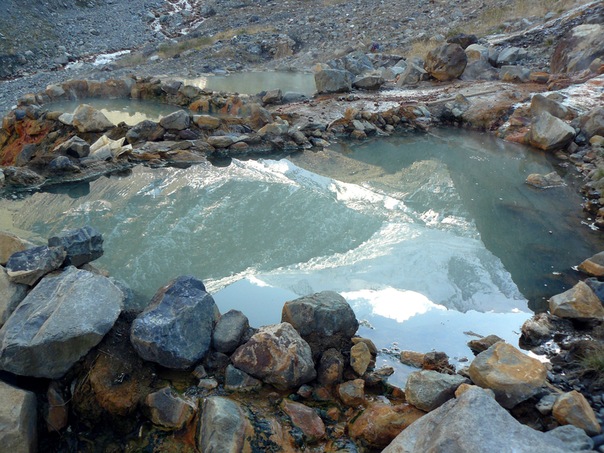 образовали ее слезы целебные источники
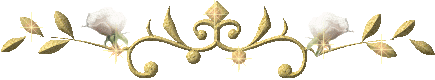 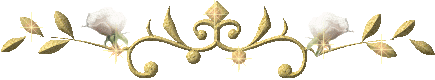 Словарная работа:
Синквейн – это творческая работа, которая имеет короткую форму стихотворения, состоящего из пяти нерифмованных строк.
1-строка 
одно существительное, выражающее   главную тему синквейна.
2-строка 
два прилагательных, выражающих главную мысль.
3-строка
три глагола, описывающие действия в рамках темы.
4-строка
фраза или предложение несущая определенный смысл.
5-строка 
заключение в форме существительного (ассоциация с первым предложением).
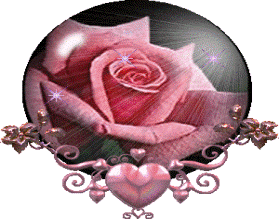 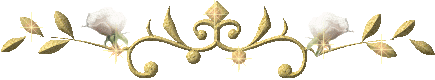 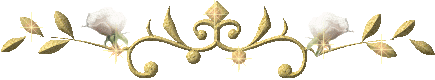 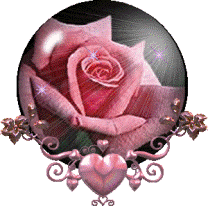 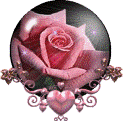 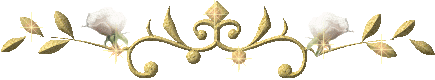 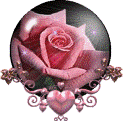 Кластер – в переводе означает «пучок, созвездие». 
 Это графический приём систематизации материала в виде «грозди»
посредине чистого листа написать ключевое слово или предложение, которое является ключевым в раскрытии темы;
вокруг записать слова или предложения , выражающие идеи, факты, образцы, подходящие для данной темы;
По мере записи появившиеся слова соединяются прямыми линиями с ключевым понятием, которое соединяют это слово с другими.
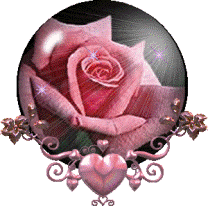 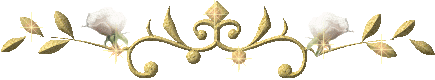 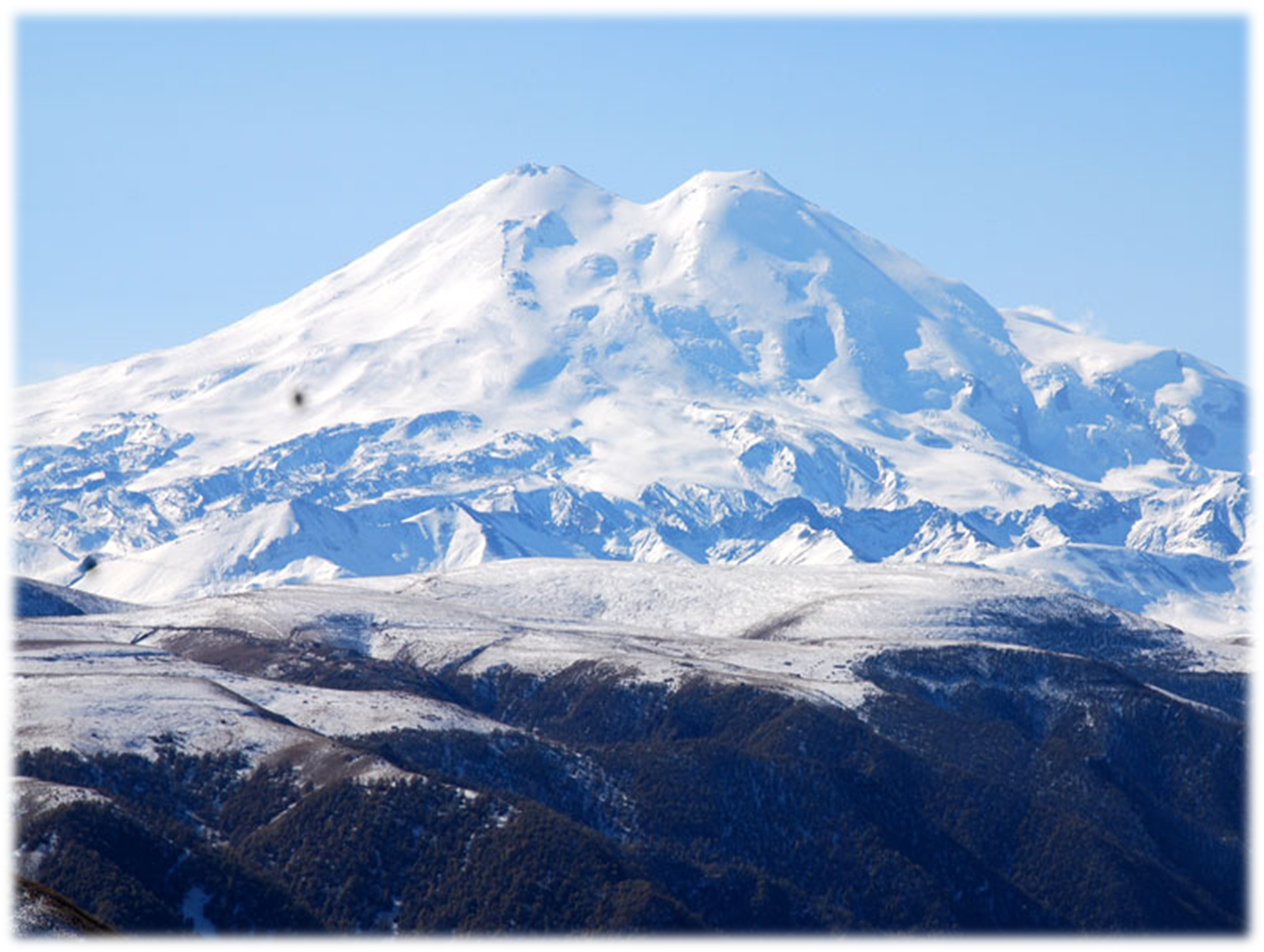 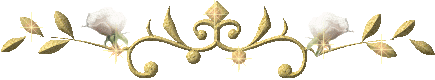 ЭЛЬБРУС
Могучий, высокий
Стоит, возвышается, любуется
Гордимся красотой великих гор
Восторг.
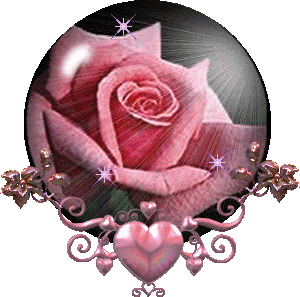 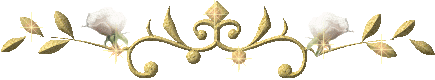 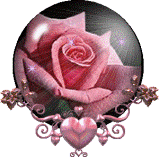 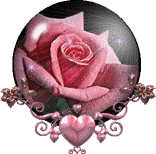 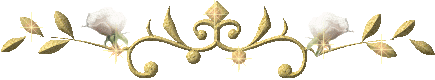 АССОЦИАТИВНАЯ
Р А З М И Н К А
РОДИНА
ДОМ
СЕМЬЯ
ЛЮБОВЬ
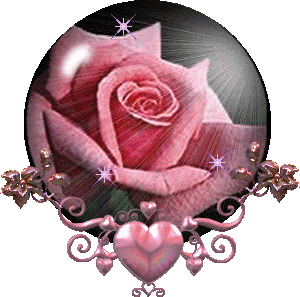 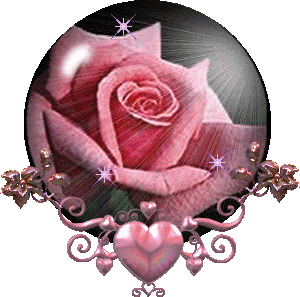 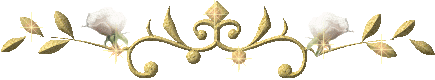 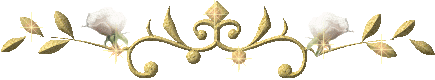 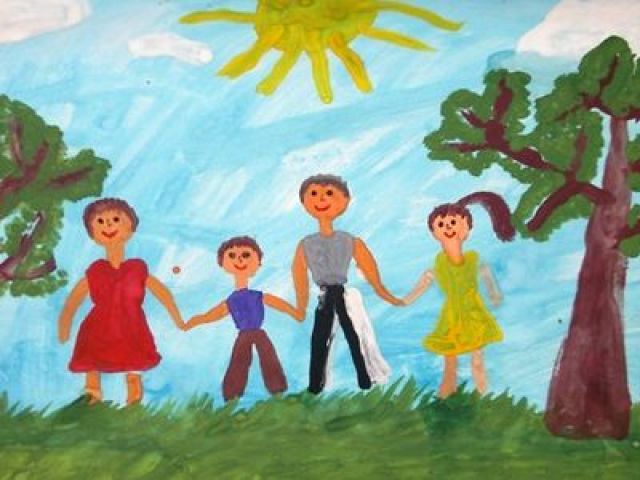 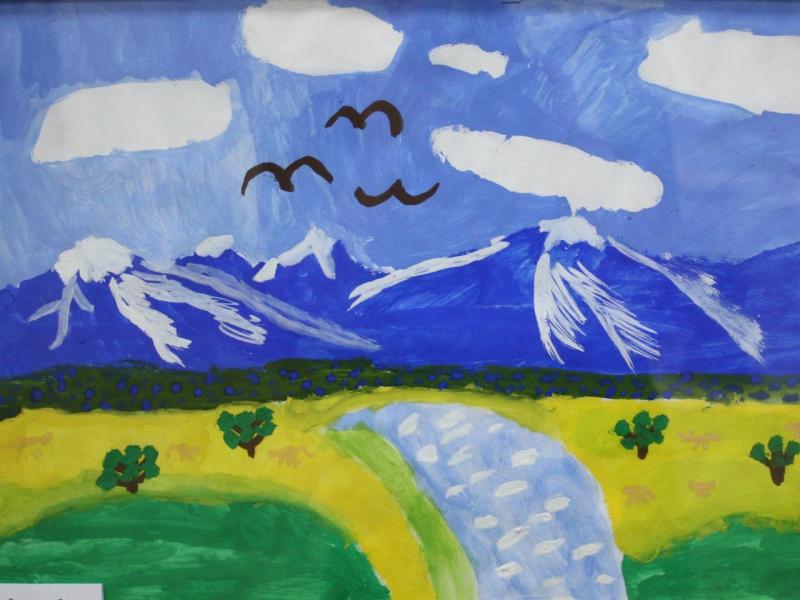 СЕМЬЯ
РОДИНА
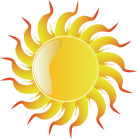 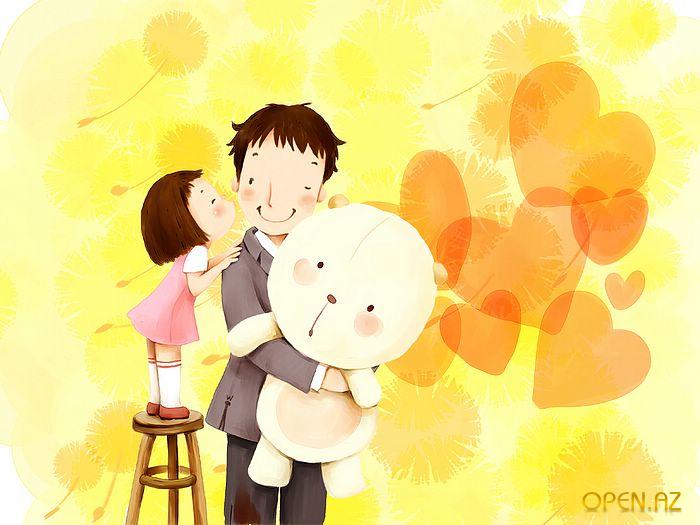 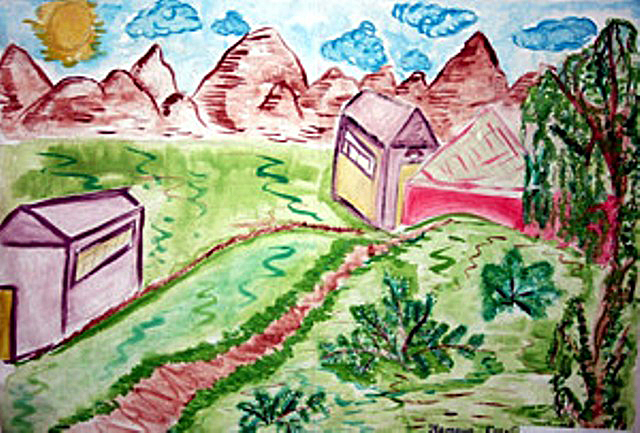 ДОМ
ЛЮБОВЬ
Великий певец Кавказа
Исмаил Унухович 
Семенов
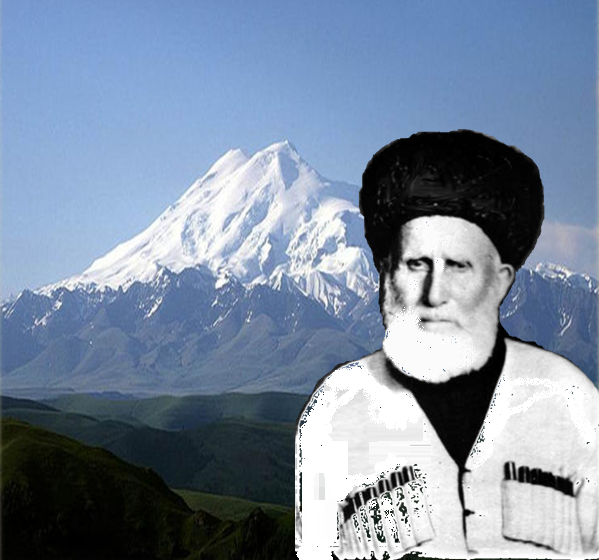 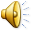 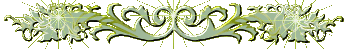 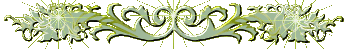 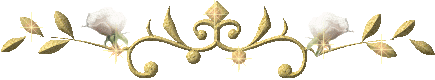 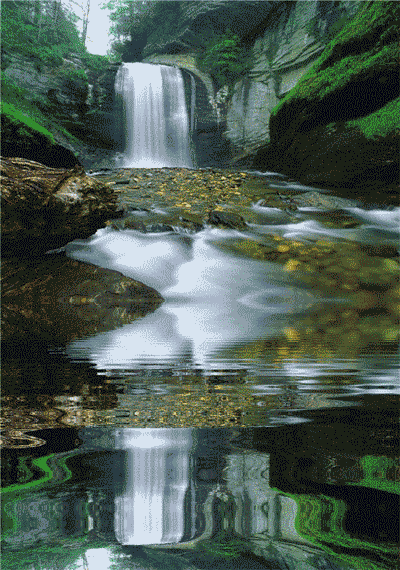 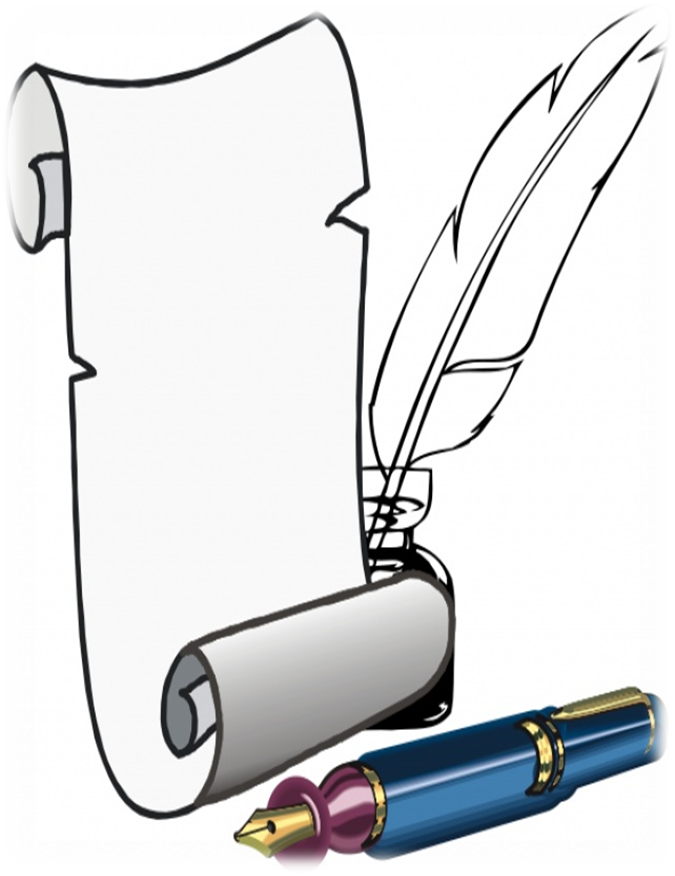 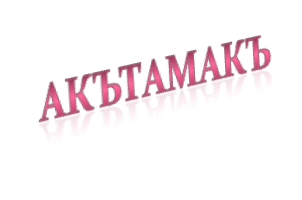 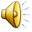 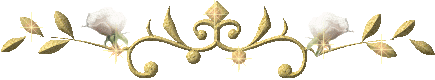 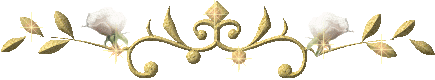 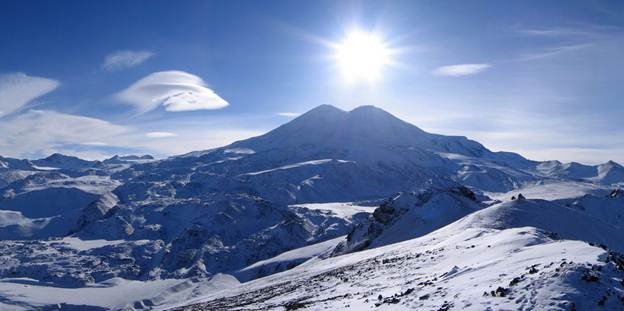 Сен, кёкге джете, мийиксе.
Кавказ  тауланы ичинде,
Мияла кибик,  джылтырай,
Къанга бузларынг юсюнгде.
Юсюнгде барды, акъ тонунг.
Сен джай да, къыш да киесе.
Кюн бузулургъа тебресе,
Боран этерге   сюесе.
Эльбрус красавец,
Смотрит сквозь тучи,
В белой папахе синеву.
Этой вершиной, снежной могучей.
Налюбоваться не могу.
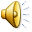 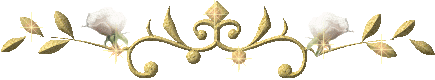 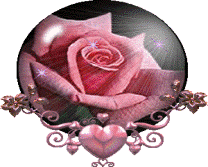 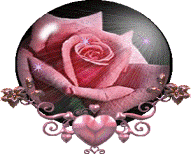 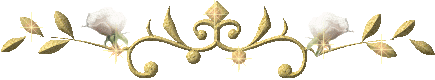 Творческая работа:
Хотя я судьбой на заре моих дней,
О южные горы, отторгнут от вас,
Чтоб вечно их помнить, там надо быть раз:
Как сладкую песню отчизны моей, 
Люблю я Кавказ…
Джашау джолумда , джашлыгъымда. 
Ариу къаяла кёз аллымда.
Сизни унутмаз ючюн хар заманда, 
Татлы джырымдача 
Ата Джуртумда.
Мен сюеме сени Кавказ!
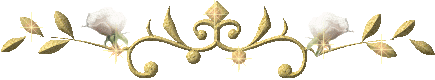 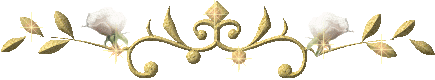 М. Ю. Лермонтов
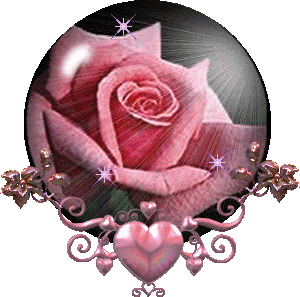 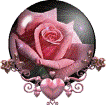 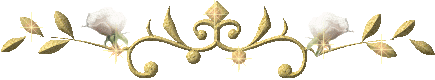 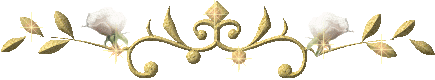 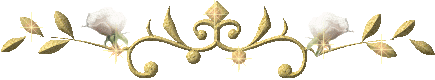 Продолжите пословицы
Материнская рука -
не причинит боли.
Кто не любит Родину -
не полюбит и родную мать.
Тот кто продал Родину -
продаст и отца.
исчезнет.
Без языка народ
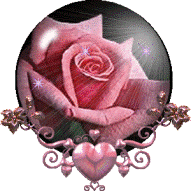 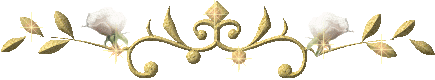 Сравнительный анализ
В материнском молоке и хлеб , и сыр.
Анэ  быдзышэм щIакхъуэри кхъуейри хэлъщ.
Сила народа разрушает утёсы.
Ажвлара  къару абыхъв чIвыща архIчитI. 
 Земля родины – рай , а её вода – шербет.
Тувган элдинг ери – еннет, сувы сербет.
Отчизна дороже отцовского дома. 
Ата Джурт – атангы юйюнден артыкъ.
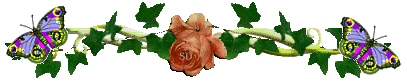 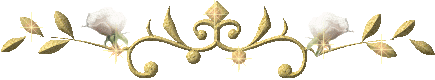 Тест на внимательность
РВЕТСЯ В ОБЛАКА
ЩУКА
ПЯТИТСЯ НАЗАД
РАК
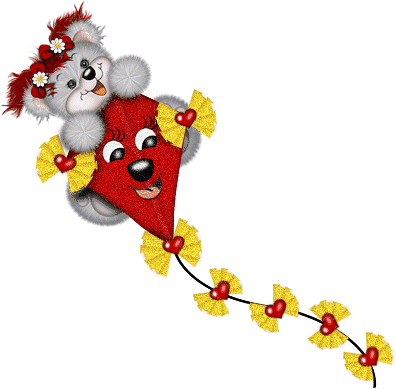 ТЯНЕТСЯ В ВОДУ
ЛЕБЕДЬ
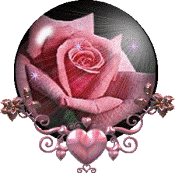 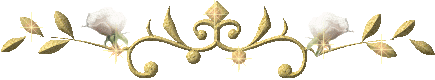 Соотнеси название произведения и автора
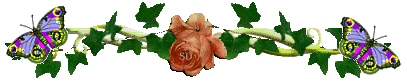 «КЪАРА КЮБЮР»
С. КАПАЕВ
Х. АППАЕВ
«МЛЕЧНЫЙ ПУТЬ»
М. БАТЧАЕВ
«БЕКБОЛАТ»
«ДОРОГИ И ЗВЕЗДЫ»
Г. БРАТОВ
«ПРОДОЛЖЕНИЕ РОДА»
К. МХЦЕ
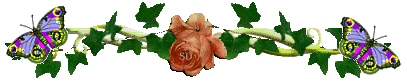 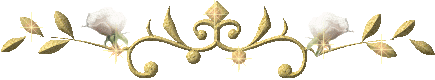 К устному народному творчеству 
относится :
Пословицы
Рассказы
Стихи
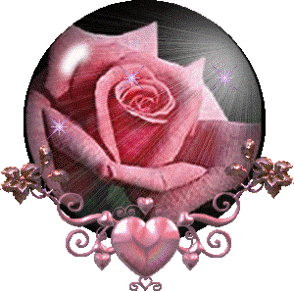 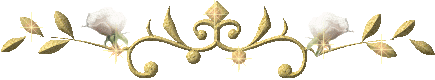 Проектно – исследовательская работа.
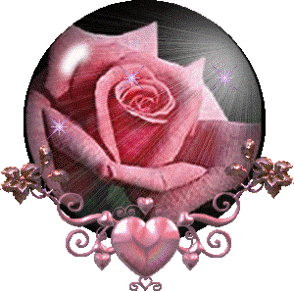 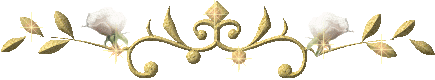 Башня Адиюх в  Хабезском районе
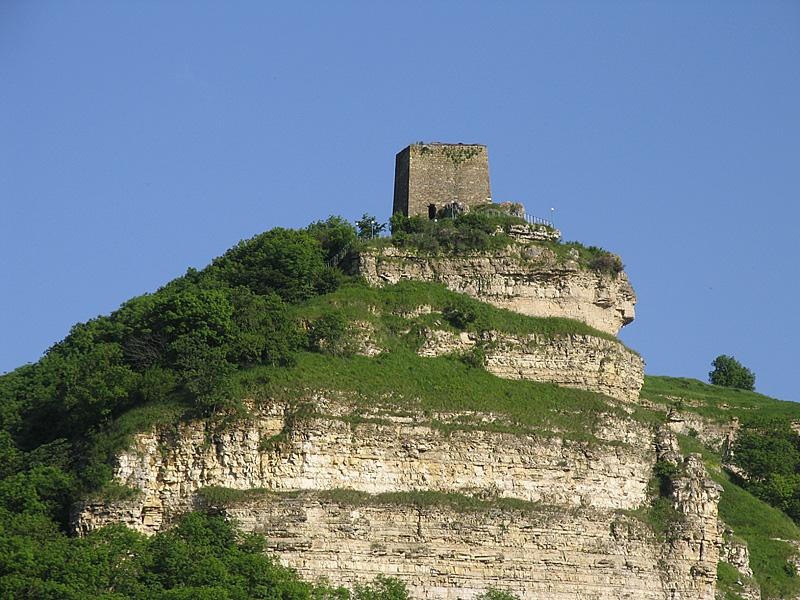 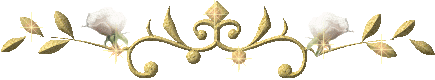 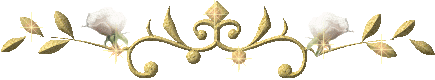 ДРЕВНИЕ АЛАНСКИЕ ХРАМЫ  П.НИЖНИЙ АРХЫЗ
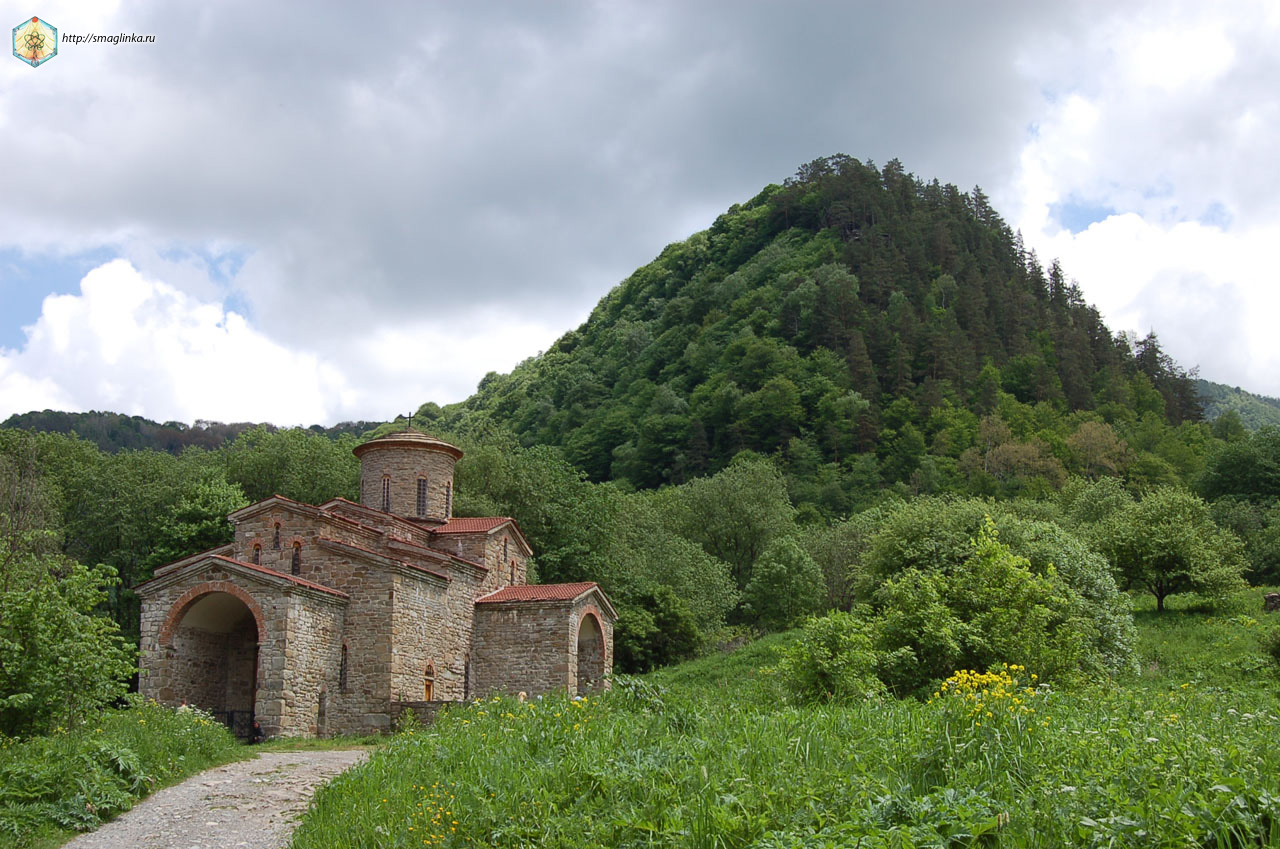 МУЗЕЙ – ПАМЯТНИК ЗАЩИТНИКАМ КАВКАЗА
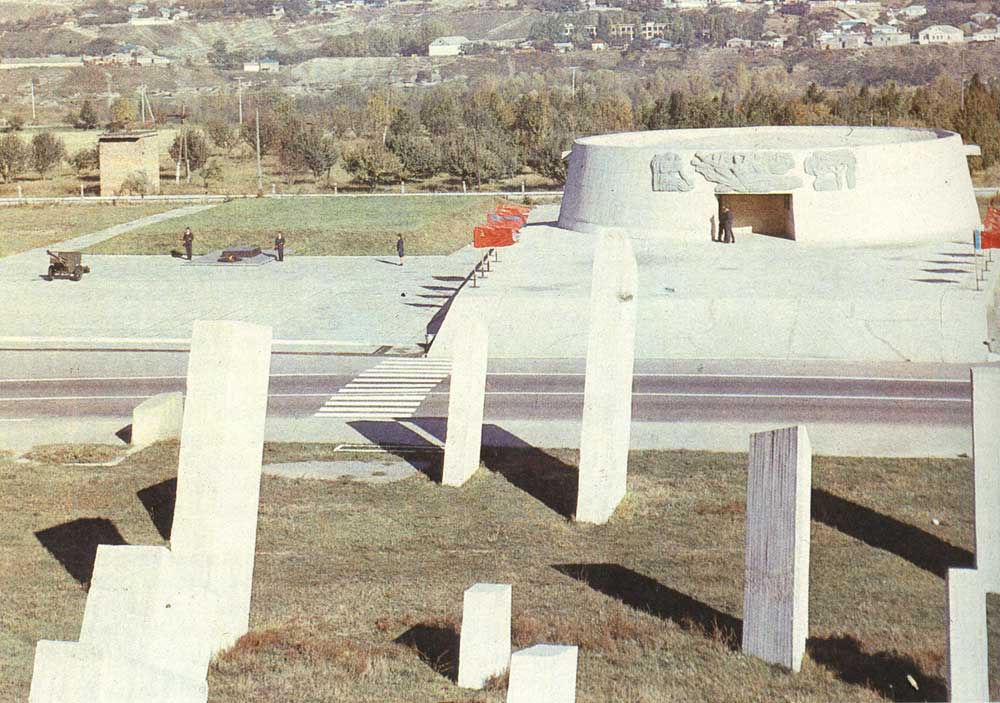 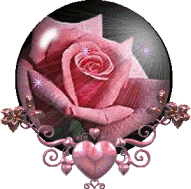 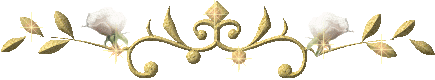 ТЕБЕРДИНСКИЙ ЗАПОВЕДНИК
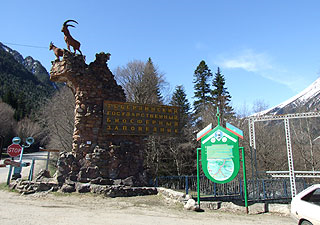 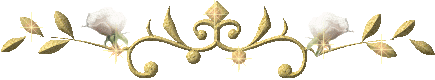 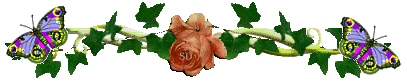 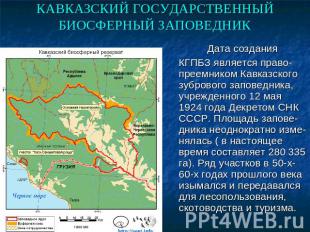 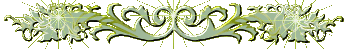 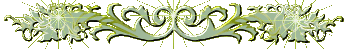 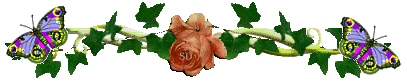 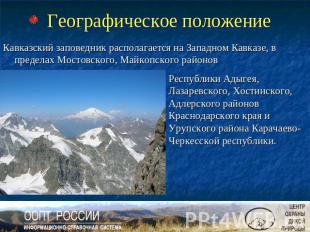 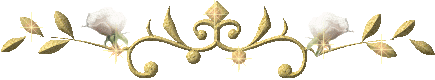 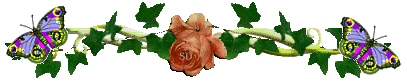 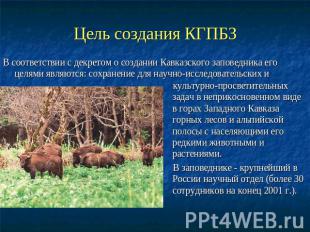 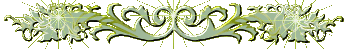 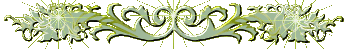 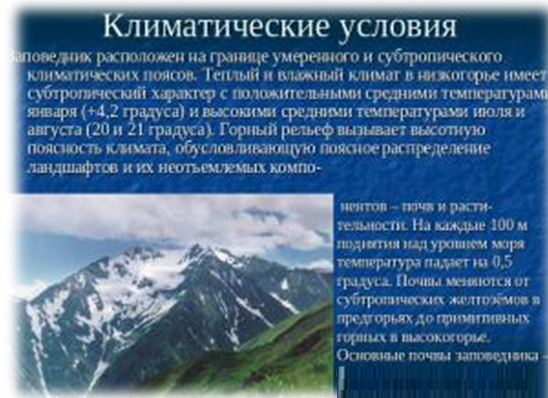 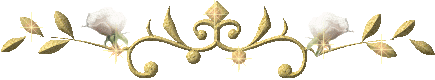 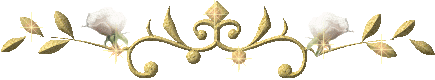 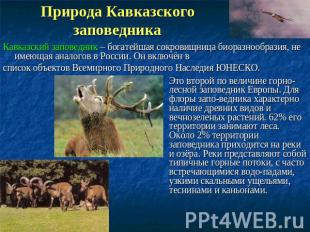 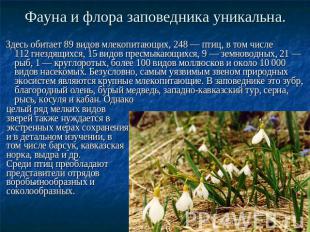 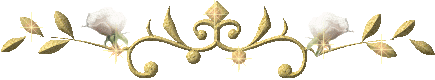 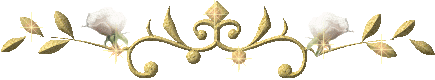 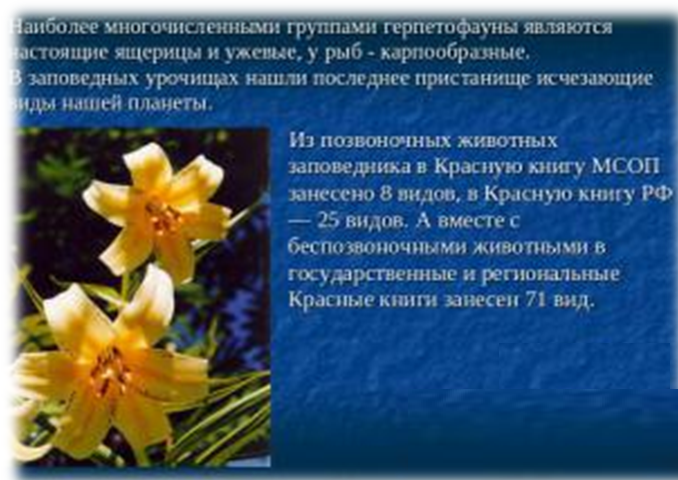 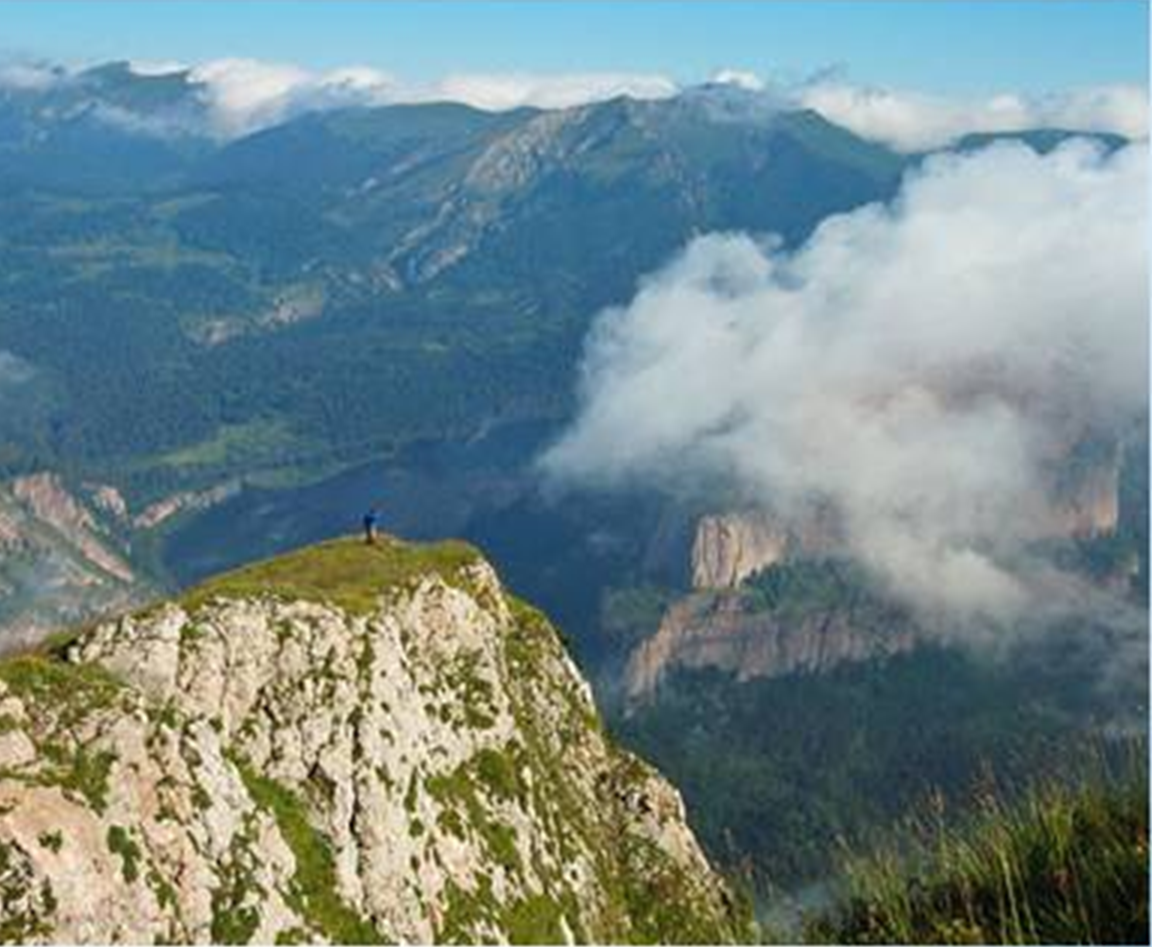 Как же 
красиво!
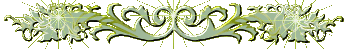 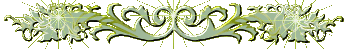 Сочинение
«Моя Родина»
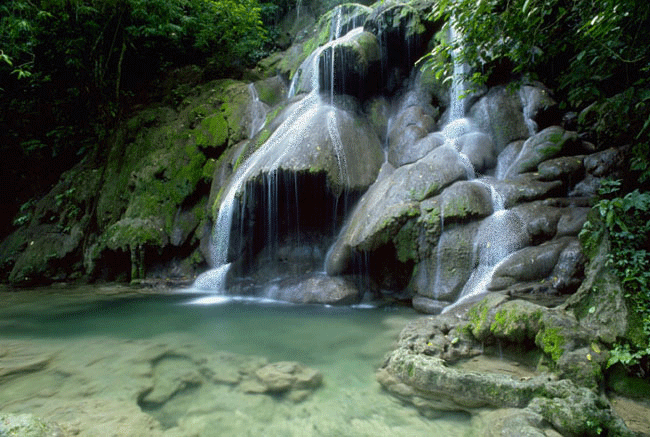 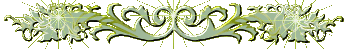 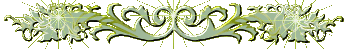 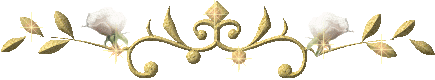 РОДНОЙ ОЧАГ
ОТЕЦ
МАТЬ
ОТЧИЗНА
РОДИНА
ДЕТИ
ЛЕСА, ГОРЫ
ЛЮБОВЬ
МИР
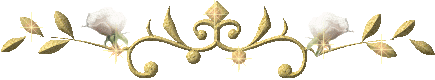 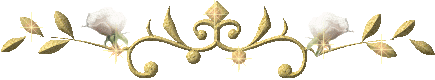 Рефлексия:
Я УЗНАЛ ……
Я НАУЧИЛСЯ ……
Я ПОНЯЛ , ЧТО МОГУ …..
МНЕ ПОНРАВИЛОСЬ …..
ДЛЯ МЕНЯ СТАЛО НОВЫМ …..
МЕНЯ УДИВИЛО …..
У МЕНЯ ПОЛУЧИЛОСЬ…..
Я ПРИОБРЕЛ …..
МНЕ ЗАХОТЕЛОСЬ …..
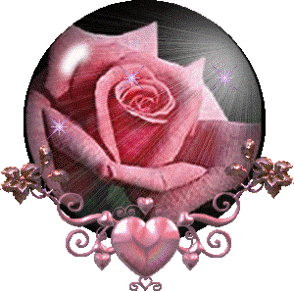 МЕНЯ ВООДУШЕВИЛО …..
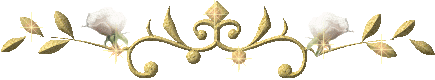 ИТОГ УРОКА
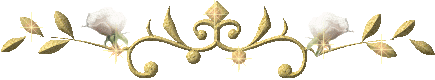 Родной язык … О этот клад бесценный!
     Тебе в наследство отдаю.
     Пусть для друзей он будет неизменным.
     А для врагов – как острый меч в бою.
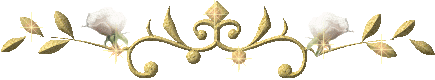 СПАСИБО
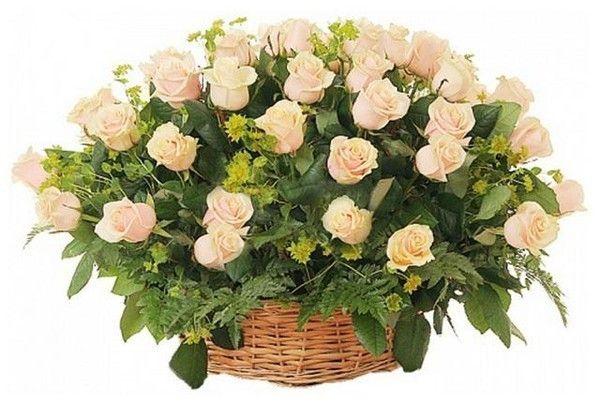 ЗА 
ВНИМАНИЕ !